МБОУ "Школа №58 имени Героя Российской Федерации, гвардии капитанаОрлова Сергея Николаевича"
«Я ПОМНЮ!   Я ГОРЖУСЬ!»

           Авторы: 
        Ученики 8Г класса
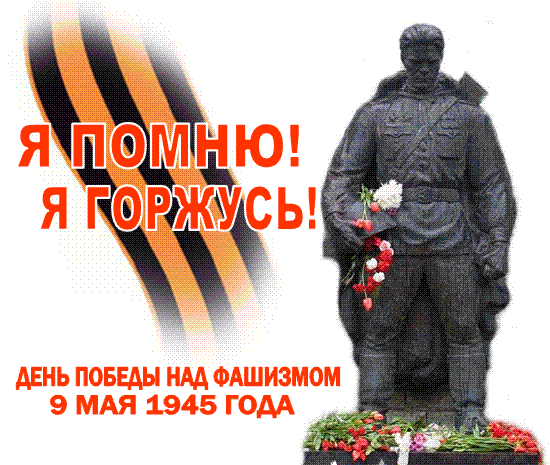 1
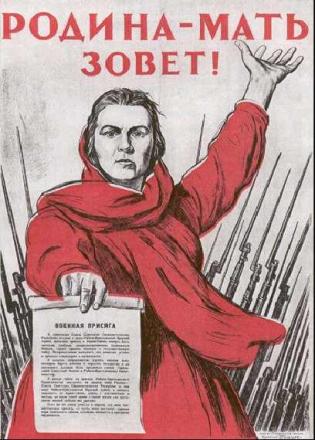 Великий подвиг тружеников тыла
Тыл – это половина Победы, даже больше.                                         Маршал  Г.К. Жуков
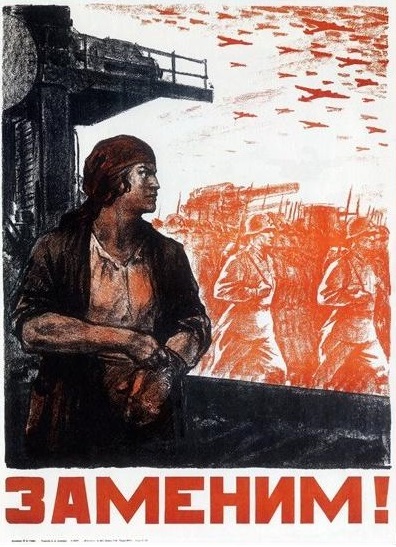 День Победы был бы невозможен без  героического вклада тех, кто работал в тылу. Труженики тыла относятся к поколению победителей. Это они в годы войны одержали Победу над фашизмом в тылу: строили оборонительные укрепления, выпускали танки, самолеты, оружие, боеприпасы, выращивали хлеб, одевали и кормили армию. Они работали по 16-18 часов в сутки, без выходных и отпусков. Так продолжалось долгих четыре года, в течение которых войска в достаточной мере получали продовольствие, обмундирование и все, что было необходимо. Люди, совершившие беспримерный подвиг в тылу, справедливо приравниваются в своем подвиге к  воинам-победителям!
3
О вас , о тружениках тыла,Кто час Победы приближал.Страна родная не забыла.Вам должное за все воздав!
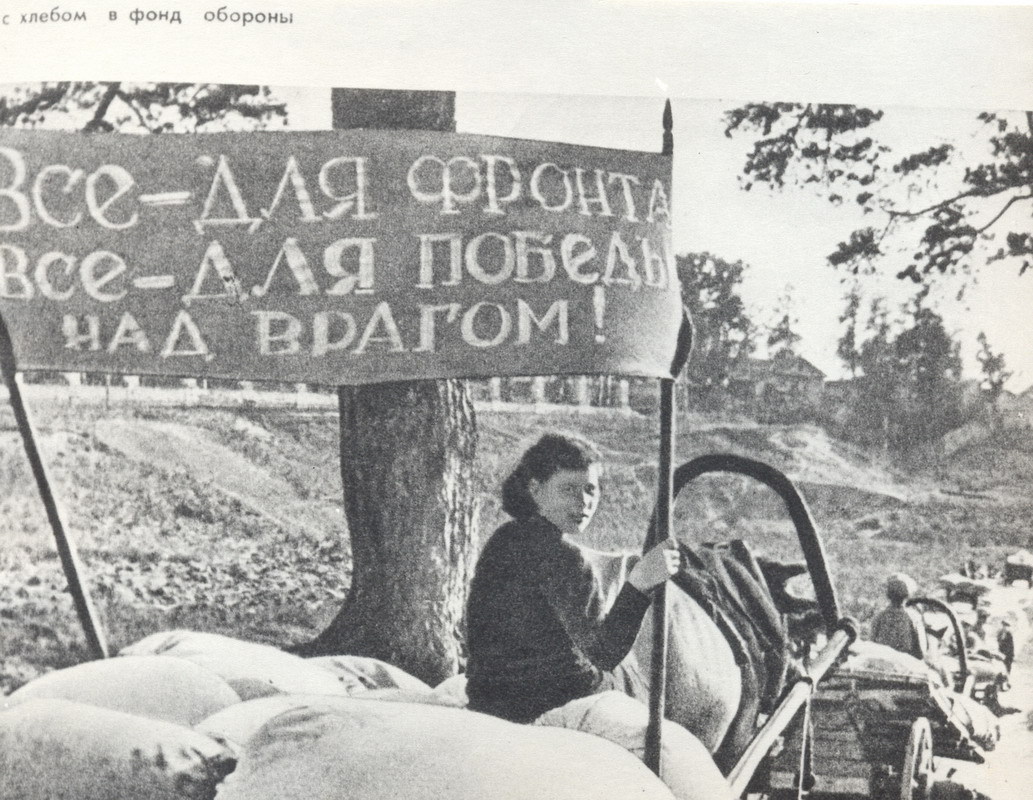 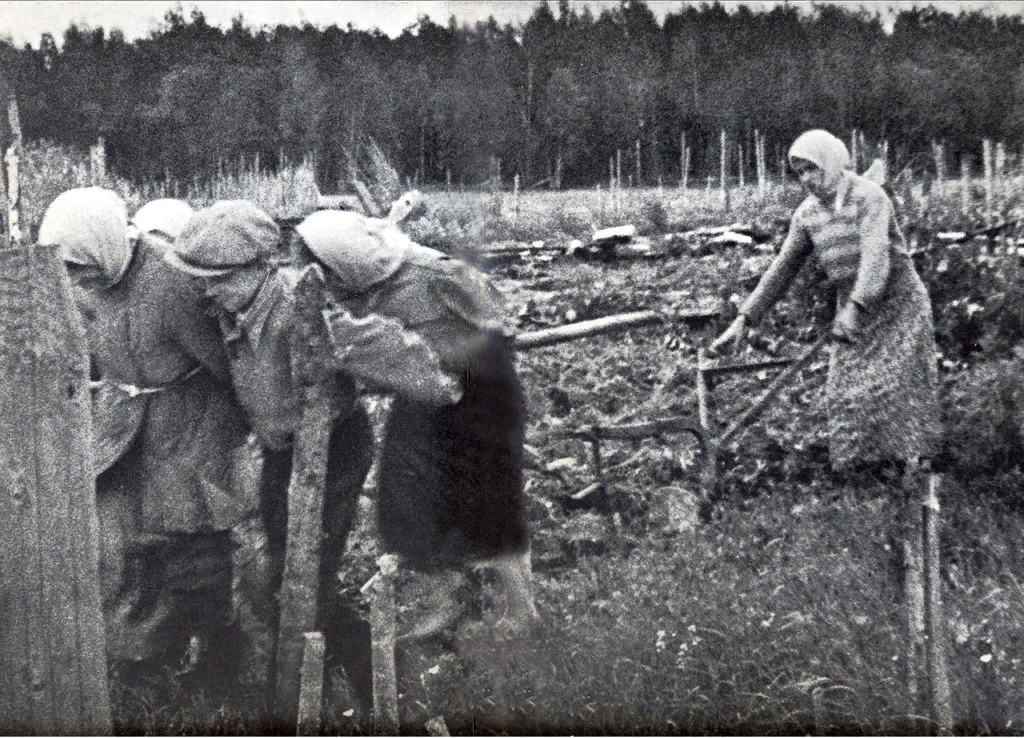 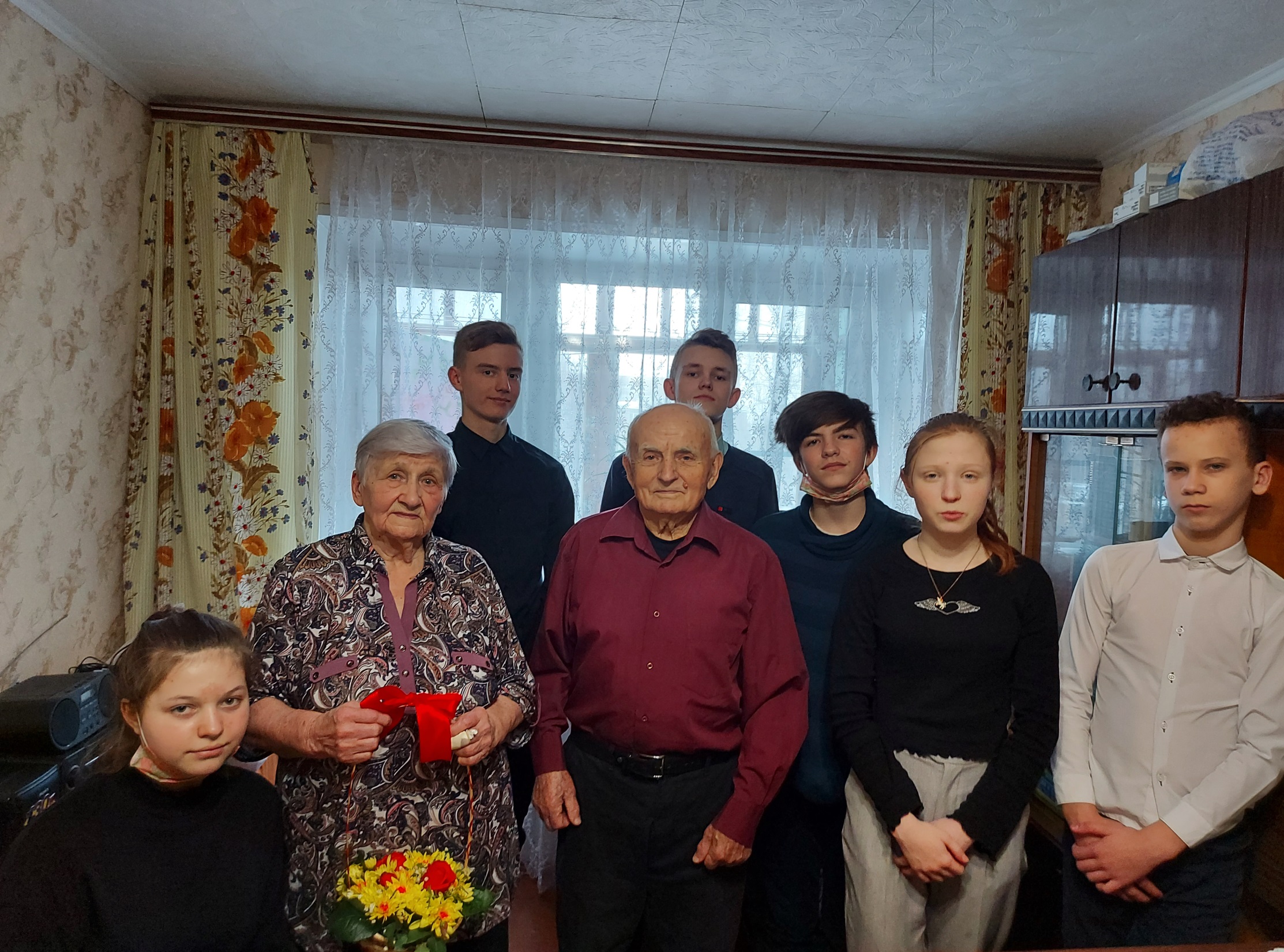 5
23 февраля 2021 года мы с  ребятами посетили труженика тыла  великой Отечественной войны-Селявского Ивана Архиповича.
 Многое на своем веку повидал Селявский Иван Архипович Нелегка деревенская жизнь,  особенно тяжело приходилось в военные годы. С болью в голосе и со слезами  на глазах труженик тыла рассказывает о своем детстве и юности.
	Большая крестьянская семья – пятеро детей и папа с мамой. Все жили в тесной хатёнке. Ели из одного чугунка, делили меж собой картошку, на десерт лакомились сахарной свеклой. – «Порежем ее кубиками, да запечем – вот вам и конфеты! До войны мы бед не знали! Хорошо жили, а вот, когда отца забрали на фронт, стало гораздо тяжелей.
В 1941 году  все жители  выходили рыть окопы для обороны города Тула
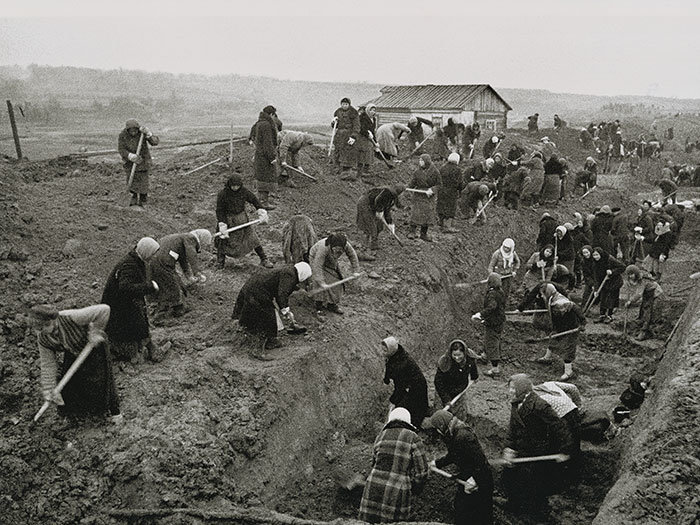 7
Крестьяне фронту
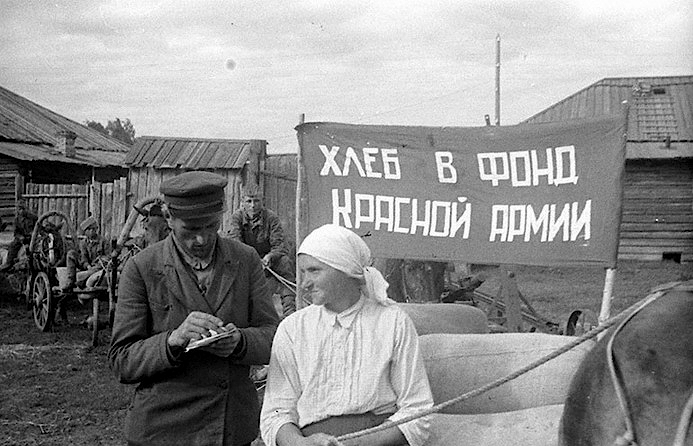 Тысячу гектаров скошенного хлеба, тысячи связанных снопов, тысячи тонн намолоченного зерна
8
Неимоверное напряжение сил крестьянства позволило обеспечить армию продовольствием, а военнуюпромышленность — сырьем.
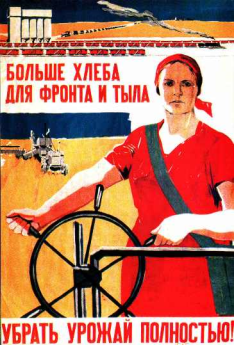 Их подвиг не забыт!
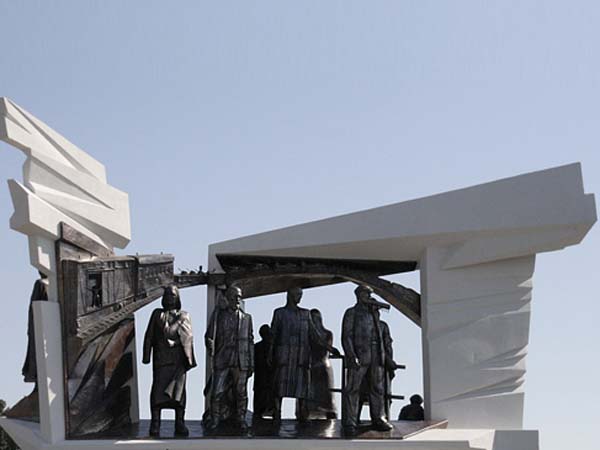 Труженикам тыла посвящается!
Благодаря этим людям мы победили!
Памятник в г.Омск
10
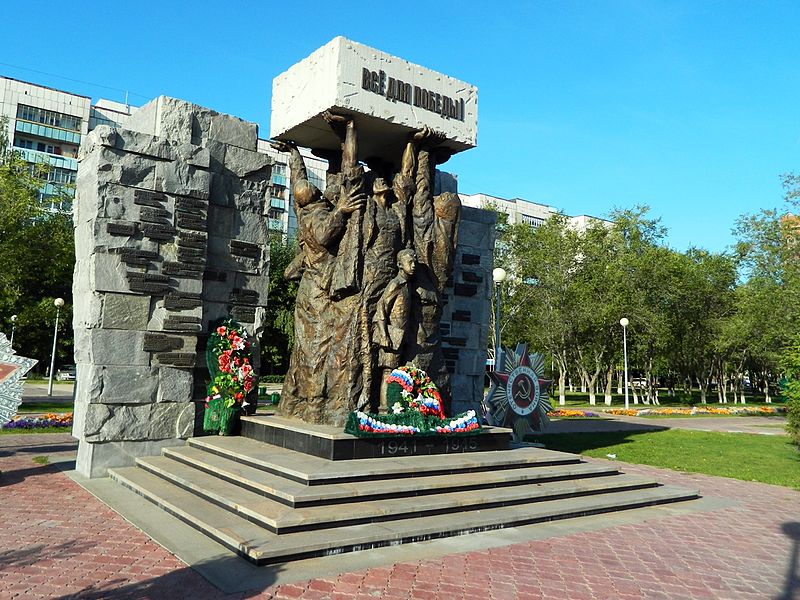 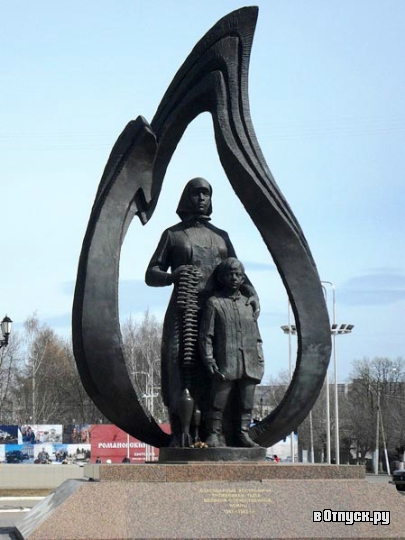 Памятник в г.Тюмень
Памятник в г.Кострома
11
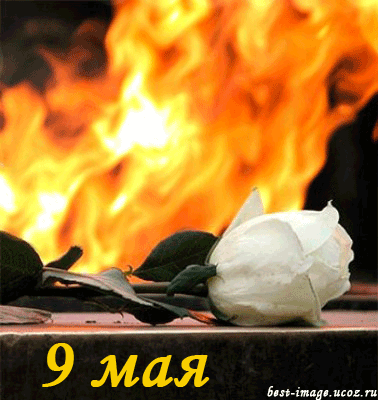 МЫ ПОМНИМ!!!
12
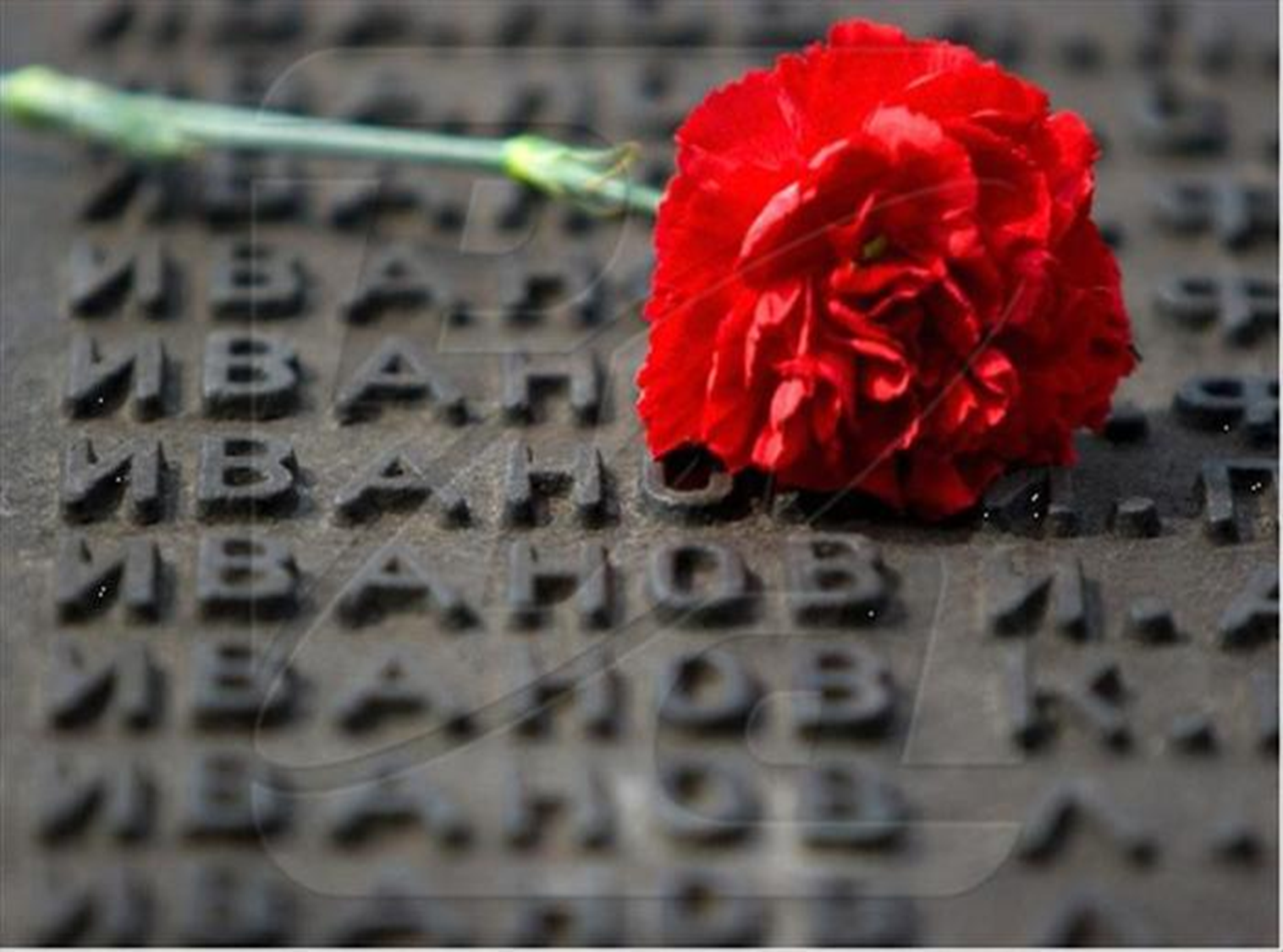 Мы гордимся!!!
Война. Страшней нет ничего на свете,
«Для фронта всё!» – девиз страны таков,
Трудились все: и взрослые, и дети
В полях и у мартенов, у станков.

Всё отдавали фронту для победы,
Тыл только крохи оставлял себе,
Терпели стойко тяжести и беды,
Чтоб быстро одолеть врага в борьбе.

Фронтовикам в день майский честь и слава!
На их груди сверкают ордена,
Но тыл в победу сил вложил немало.
Фронт трудовой! Была им вся страна!
                                  (А. Болутенко)